ERAKORRALISE MEDITSIINI TEHNIK vs
 KIIRABITEHNIK vs
 … !? 
PARAMEEDIK





Regionaalhaigla
Kalle Kask
03.11.2016
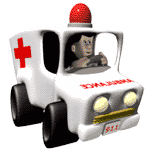 Ametinimetus
Autojuht-kiirabitehnik 
Autojuht-erakorralise meditsiini tehnik 
Autojuht-  … tehnik ? 
Jätkusuutmatu(s) ametinimetus(es) ?!
Ühist  kiirabitehnikul ja emt  ...
Soov töötada kiirabis ja  aidata patsiente
Puudub võimalus kvalifikatsiooni tõsta 
Ametinimetused on raskesti mõistetavad meedikutele
   kui , mitte meedikutele
Jätkusuutlik ja kõikidele mõistetav ametinimetus
                     PARAMEEDIK
Eesti õigekeelsussõnaraamat ÕS 2013
Para+meedik- esmaabi oskustega päästetöötaja

Kiirabitehnik-   Päring ei andnud tulemusi!

tehnik <2: -u>. Hamba+tehnik, heli+tehnik, maamõõdu+tehnik, tehnoloogia+tehnik; elektro+tehnik, püro+tehnik
Tunnistused
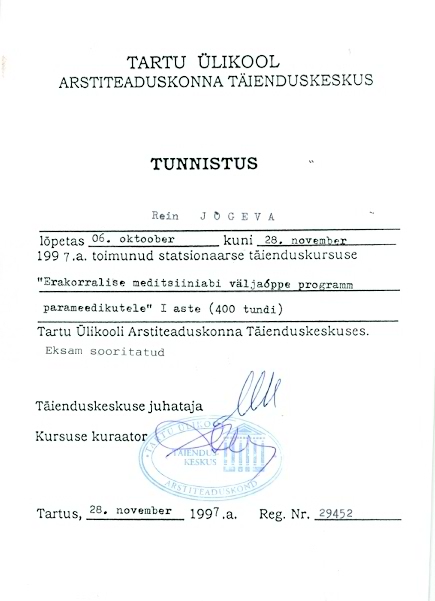 Parameedik
400 tundi
28.11.1997 a.
Parameedik 400 tundi25.04.1997
KV Parameedik
400 tundi
22.07.2005
Parameedik
400 tundi
15.12.2006
Erakorralise meditsiini tehnik
400  tundi25.05.2007
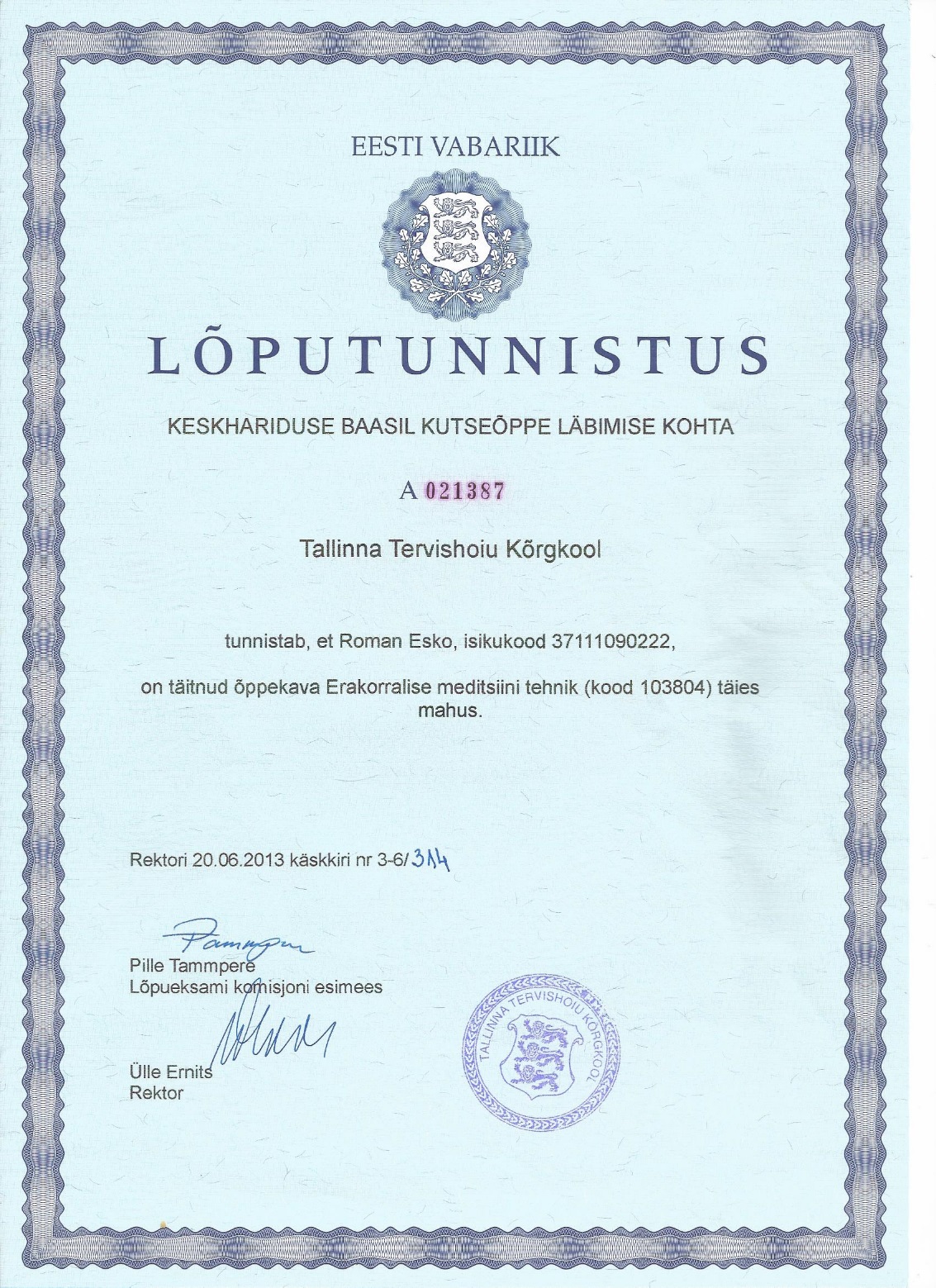 Erakorralise meditsiini tehnik
1600 tundi
20.06.2013
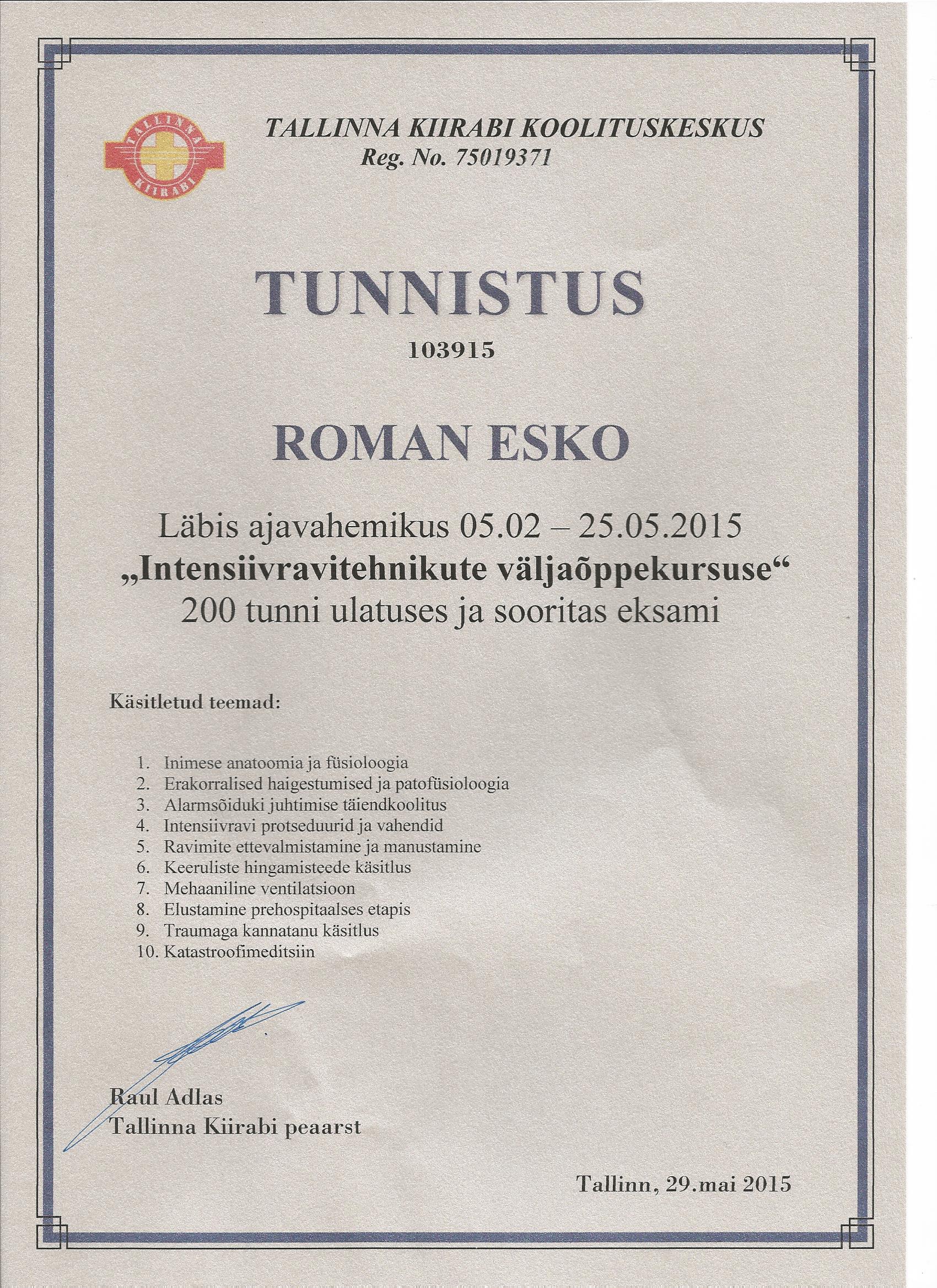 Intensiivravitehnik
200 tundi29.05.2015
Kaitsevägi
Rühmaparameedik
Kompaniiparameedik
Vanemparameedik
Rühmaparameedik400 tundi
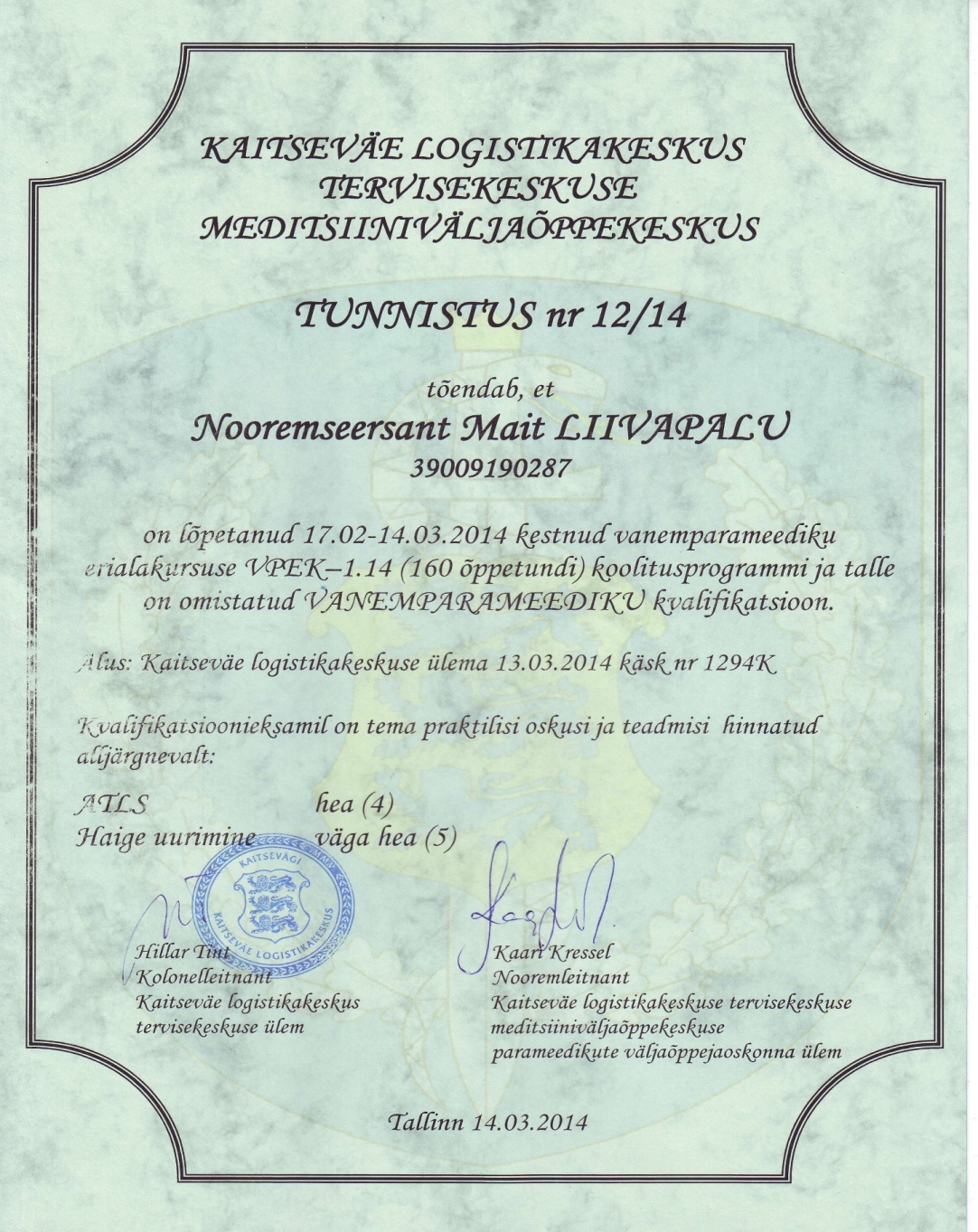 Vanemparameedik160 tundi
Kompaniiparameedik160 tundi
Kaitseväes koolituse lõpetanuile omistatakse Parameediku 
tunnistus(ed). Teenistuses  töötades jääb läbivaks ametinimetuseks Parameedik. 
Tsiviili (kiirabi, EMO) tööle asumisel muudetakse ametinimetus “kiirabitehnikuks“ ?
Puudub ühtne standard kaitseväe ja tsiviil kiirabil, mis ei arvesta ametinimetust ja kaitseväe tasemekoolitusi.
Kategooriad
Hetkel …
Määrus 131
§ 3. Kiirabibrigaadi koosseis ja kutsenõuded
 (1) Kiirabibrigaadi liikmeks võivad olla erakorralise meditsiini arst või anestesioloog ja erakorralise meditsiini õde ning kiirabitehnik.
 (2) Kiirabibrigaadi juht peab olema meditsiinilise kutsekesk- või kõrgharidusega.
 (3) Kiirabitehnik peab olema vähemalt keskharidusega isik, kes on saanud erakorralise meditsiini alase väljaõppe vähemalt 400 tunni ulatuses ja saanud sellekohase tunnistuse.
 (4) Kiirabibrigaadi liikmete oskused peavad vastama käesoleva määruse lisas 1 ja lisas 2 kehtestatud nõuetele
Erisused oskustes, teadmistes ja praktilistes kogemustes 


 esmaselt tööle soovija läbib kursused, praktiseerib, läbib esmase koolituse –saab kat. Praktiseerib jne. ehk ei vaja koheselt pikka ja kallist koolitust.
atesteerimine – vastavalt kehtestatud  ühtsetele  atesteerimise nõuetele,(kinnitatud Kutsekojas, EKL, määrus(t)es ) ka  erinev tasustamine .
erinevad kategooriad võimaldavad täita erinevaid töökohustusi (kaheliikmeline brigaad, med. turvamine, randevuu, koolitus jne.) Arusaadavam ka tööandjale
motiveeritud õppimise ja staazi vajadus  mis võimaldab paremat tasustamist ja rohkemaid võimalusi tööülesannete täitmisel.
Tulevik ?!
ametinimetus Parameedik 
 Parameedikute tasemed on erinevate kategooriatega 
Kategooriaid  on võimalik tõsta  praktilise töö ja kursuste ning  eksamite  läbimisega. Vastavalt kategooriale, tasustatakse  erineva tunnitasuga. 
Parameedikute tasemed on kirjeldatud kutsekojas.
Kõik Parameedikud on registreeritud vastavalt kvalifikatsioonile  kutseregistris. Teostatakse iga aastased atesteerimised. Atesteerimisel arvestatakse teadmisi, läbitud koolitusi ja  füüsilisi katseid.
Kiirabis töötavad teotahtelised ja motiveeritud Parameedikud ,kes saavad vastavalt kategooriale ja  atesteerimise tulemustele,  ka  vastavat tasu. 
Alarmsõidulubade seonduvad puudused kõrvaldatud( register ja lubade väljastamine  ARK-s ,iga aastased kohustuslikud koolitused ,lubade kehtivusaeg)
Suurem aktiivsus EKL, Parameedikute Liidus
PARAMEEDIKUTE LIIT
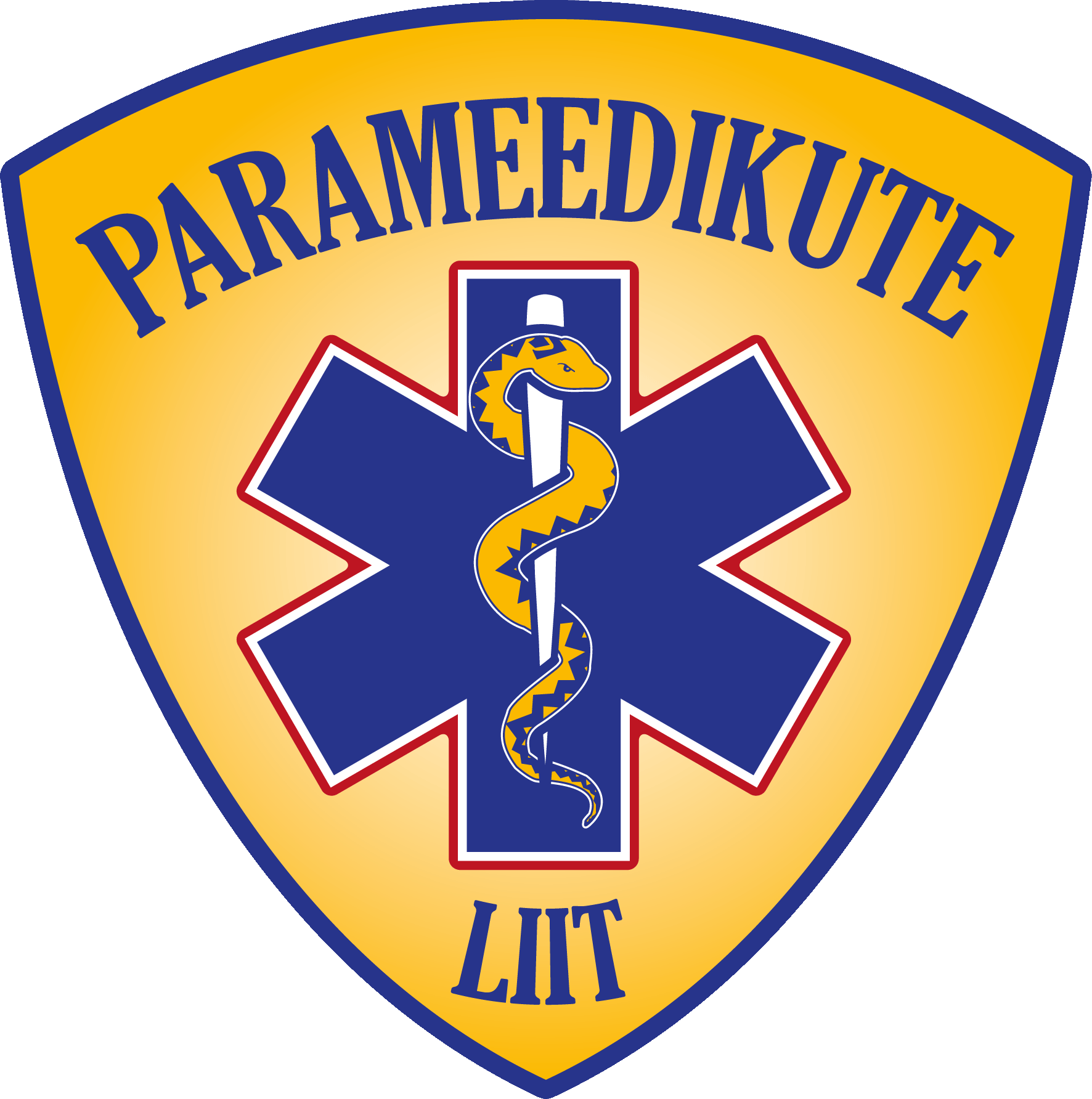 Propageerida ning arendada jätkusuutlikult kõrgetasemelist parameediku elukutset.
Asutatud 25.08.2015 koostöös Transpordi Ametiühinguga
Liita Eestis töötavad Parameedikud.
Edastada Parameedikute probleeme vajadusi asjaomastele instantsidele
Informeerida parameedikuid olulistest muudatustest ,uuendustest
Aidata arendada jätkusuutlik ning kõrgetasemeline parameditsiin.
Koostöö  Terviseameti ,kaitseväe ja erialaliitudega.
Partner erinevatel läbirääkimistel, mis seotud  parameedikute tööalase oleviku ja tulevikuga.
TÄNAN